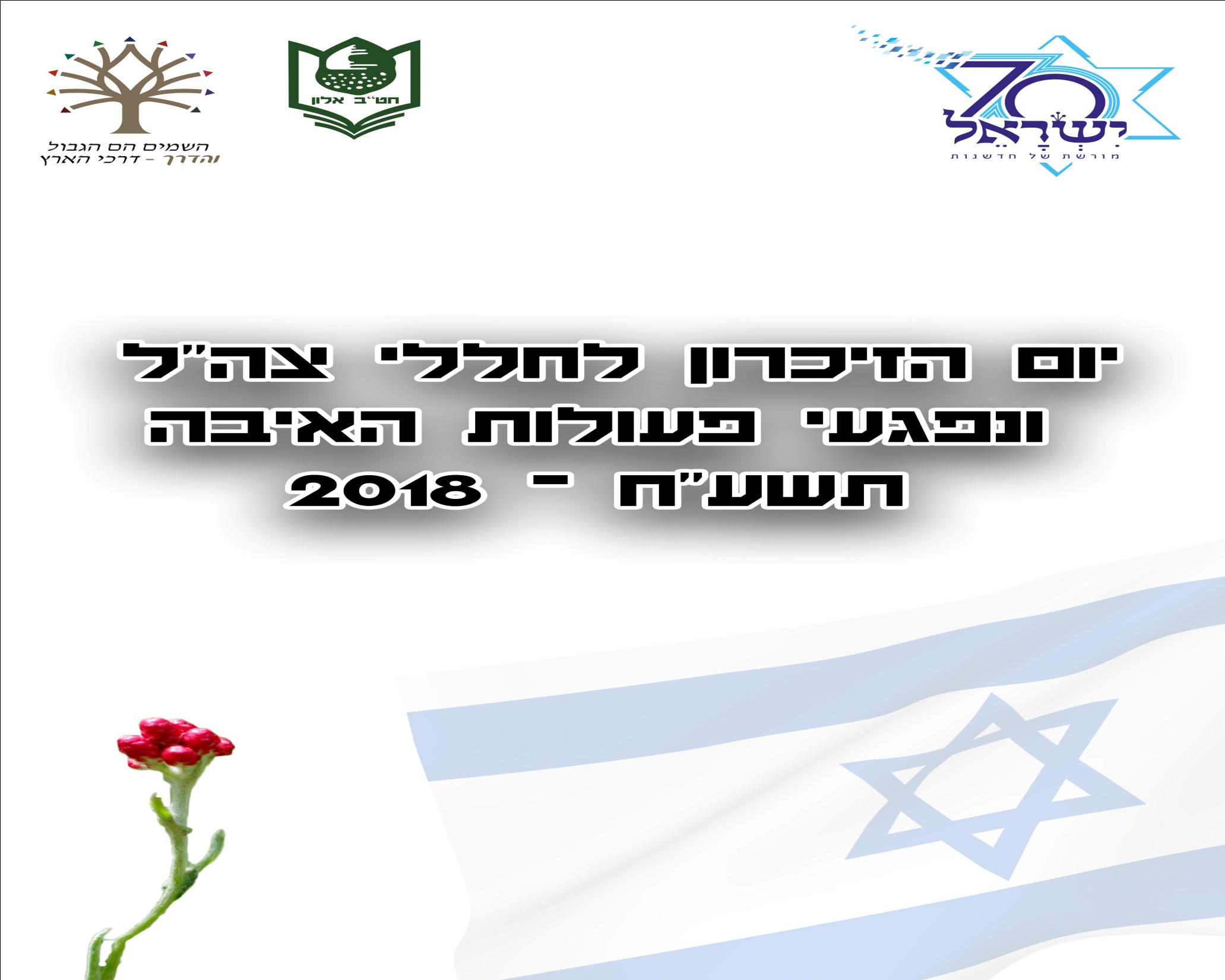 תשפ"ג - 2023
יום הזיכרון בשבילי
התייחסו אל 3 השאלות הבאות:
על מה אני חושב בצפירה?

יום הזיכרון בשבילי הוא...

מישהו שאני מכיר או שאני יודע עליו שנפל בפעילות מבצעית. מי היה? מה ייחד אותו? מה אהב? מתי ואיך נפל?
[Speaker Notes: פתיחה - כל תלמיד יענה על – 3 השאלות. ניתן בעל פה, ניתן בפתקיות אישיות ב3 צבעים ואח"כ משתפים במליאה.]
שני ימי זיכרון לעם אחד
שני ימי זיכרון לבני עם אחד
לאלה שחלמו ולא זכו.
ולאלה שהגשימו ונתנו את הזכות.
ואם יתגנב הספק-האם כדאי?!
ואם תעלה השאלה-עד מתי?!
ואם יתערער הביטחון- לשם מה?!
וגם אם יעלה השכול, באין ניחומים וימיס לבבות-
יקומו שני ימי זיכרון בקדושתם
ויתאחדו עמוד העשן ועמוד האש בזעקתם.
דמנו לא הפקר!!!
אנו נלחם על זכותנו לחיות.
אנו נלחם על זכותנו למולדת.
אנו נלחם על זכותנו לשלום.
אלה ואלה – במותם ציוו לנו את החיים!!!
[Speaker Notes: שני ימי הזיכרון – מטרתם, חשיבותם, ומשמעות הסמיכות ביניהם. התלמידים עוקבים אחר המילים בדף, ועונים על השאלות לדיון בדף לתלמידים]
שני ימי זיכרון לעם אחד
לפני שבוע - ניצולי שואה לוחשים סיפורי זוועה ומתוך הדממה והכאב עולה התחושה  הקשה של עם נרדף באין מולדת, דמו הפקר והוא חסר אונים וחסר תקווה.

היום - נערים זקופים, בוגרים טרם זמנם, מספרים בדממה ובכאב על חברים שנפלו - נשקם בידם ודמם מרווה עפר מולדת - מלאי תקווה.
חוק יום הזיכרון
ד' באייר – יום הזיכרון
ד' באייר הוא יום זיכרון גבורה ללוחמי צבא הגנה לישראל שנתנו נפשם על הבטחת קיומה של מדינת ישראל וללוחמי מערכות ישראל שנפלו למען תקומת ישראל, להתייחדות עם זכרם ולהעלאת מעשי גבורתם.
דרכי קיום של יום הזיכרון
תהא בכל רחבי המדינה דומייה של שתי דקות, בהן תושבת כל עבודה ותיפסק כל תנועה בדרכים;
הדגלים על הבניינים הציבוריים יורדו לחצי התורן; יקוימו אזכרות ועצרות עם, ייערכו טקסי התייחדות בבסיסי צה"ל ובמוסדות החינוך; 
תכניות השידורים יביעו את ייחודו של היום.
איסור עינוגים ציבוריים
בליל יום הזיכרון יהיו בתי הקפה סגורים מתחילת יום הזיכרון ועד לזריחת השמש למחרתו.
שאלות לדיון:
1. איזו מחויבות יש לנו כחברה כלפי הנופלים, מדוע?
2. כיצד המדינה ואזרחיה מדגישים את חשיבותו של 
    היום הזה ?
3. לשם מה צריך את החוק? באיזו מידה חוק יום  
    הזיכרון יכול לסייע בשימור הזיכרון?
4. מה דעתכם על דרכים אלו המצוינים בחוק? 
    האם הן מספיקות על מנת להנציח את זכר 
    הנופלים? האם תוכלו לחשוב על דרכים נוספות     
    להדגשת ייחודו של יום זה?
[Speaker Notes: חלק א' - היכרות עם חוק יום הזיכרון לחללי מערכות ישראל.4 השאלות לדיון מופעלות לאחר לחיצה.]
"מלב אל לב" – דוד בן גוריון
"לא במצבות אבנים ועצים נחקוק ונשמור זכר הגיבורים, אלא ברחשי הערצה וגאון שיחיו בלב האומה לעולם ועד. 
הם העזו ויכלו ונפלו – ותפארת מעשיהם תעמוד לעולם, ושמותיהם הברוכים יאירו לבאים אחרינו באור הגבורה והנאמנות העזה כמוות.
ונתייחד בשעה זו גם עם ההורים השכולים שנתנו לעמם את יקר- עלומים מופלא זה. אין תנחומים בפינו לחיי ההוד והעוז שנספו בעודם באיבם.
האמהות והאבות השכולים אינם בודדים ביגונם. עם גאול מרכין ראשו בפני אבלם החרישי והגאה.
אך לא ביער עצים אשר ניטע ולא במצבת אבנים אשר נבנה ייחקק ויישמר זכר הגיבורים, אשר נפלו על גאולת עמם ומולדתם. בלב העם היהודי, בלב כל בני ישראל בדורנו-אנו ועד סוף כל הדורות, יחיה זכר הגבורה והתפארת של הגיבורים אשר העזו ויכלו."
מהו המסר העיקרי של דוד בן גוריון ביחס להדגשת ייחודו של יום זה?
אלו מיזמי זיכרון אתם מכירים?
[Speaker Notes: מגוון מיזמי זיכרון: "עוד מעט נהפוך לשיר"- הלחנת שירים שנופלים כתבו וביצועם ע"י אומני ישראל, "פנים. יום. זיכרון" – סרטי אנימציה של זיכרונות מחייהם של חללי צה"ל, "אבנים עם לב אדם"-הנחת אבנים מעוטרות עם מסרים של חיזוק והזדהות על קברי חללי ישראל, אנדרטאות, מרוצים, מסלולי טיול, מלגות, תחרות צילומים, ויוזמות רבות נוספות של המשפחות.]
גבורה
מהי גבורה, לדעתכם? האם היא משהו פיזי או מנטאלי-רגשי?
עיטורי צה"ל הם אותות לחיילי צה"ל, שהפגינו אומץ לב וגבורה יוצאי דופן, בדרך כלל בשעת לחימה. 
רבים מבין מקבלי העיטורים נהרגו תוך כדי ביצוע המעשה שבגינו עוטרו. 
עיטורי צה"ל נחלקים לשתי קבוצות: ציונים לשבח (צל"שים) ועיטורים.

צל"שים בצה"ל

צל"ש הוא ציון לשבח, שניתן לחייל על ביצוע מעשה גבורה, מעשה מופת, התנהגות ראויה 
לציון או הישג יוצא דופן.

על פי הוראות הפיקוד העליון נקבעו 4 רמות של צלש"ים: 
צל"ש הרמטכ"ל
צל"ש אלוף פיקוד
צל"ש מפקד אוגדה
צל"ש מפקד חטיבה

עיטורים 

בשנת 1970 התקבל בכנסת חוק העיטורים. החוק קובע שלושה עיטורים:
עיטור הגבורה – ניתן ע"י שר הביטחון, על מעשה גבורה עילאית שנעשה בעת לחימה מול פני האויב תוך חירוף נפש.
עיטור העוז – מוענק ע"י הרמטכ"ל על מעשה גבורה שנעשה במילוי תפקיד קרבי תוך חירוף נפש. 
עיטור המופת – המוענק ע"י הרמטכ"ל על מעשה שנעשה באומץ לב וראוי לשמש מופת.
[Speaker Notes: חלק ב' – היכרות עם מושג הגבורה דרך הפרויקט "עוד מעט נהפוך לשיר" והיכרות עם סיפורי גבורה. 
התלמידים עובדים עם דף העבודה ועונים על השאלות שבדף.]
נכיר סיפור גבורה:רב סרן רועי קליין ז"ל
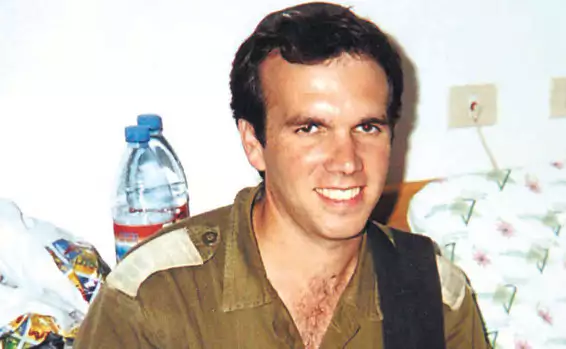 מלחמת לבנון השנייה הוא השם הישראלי למלחמה שהתנהלה בין כוחות צה"ל לחיזבאללה בקיץ 2006 בלבנון ובצפון ישראל. המלחמה נמשכה 34 ימים. 
המלחמה נפתחה בחטיפת חיילי צה"ל על ידי חיזבאללה והפגזת יישובי הגליל המערבי על ידיו, בעקבותם הגיבה ישראל בתקיפה מסיבית.
ב- 26 ביולי 2006 התרחש בבינת ג'ביל קרב ספוג כאב של חיילי גולני מול עשרות רבות של מחבלים. שמונה לוחמים, שמונה גיבורים, נהרגו בקרב זה. 
הקצין, רב סרן רועי קליין ז"ל,  זינק על הרימון והקריב עצמו למען חייליו.
 
קליין היה בן 31, הסמג"ד של גדוד 51 מחטיבת גולני, ובעל הדרגה הגבוהה ביותר בשטח באותו הזמן. 
הוא הבחין ברימון שהושלך לעברם באמצע חילופי האש והקרבות ומאחר שהיה מאוחר למנוע את פגיעתו ולהתגונן מפניו הוא צעק "שמע ישראל" זינק עליו וחסם את מרבית ההדף בגופו. בכך ששילם בחייו הגן בגופו על חייליו, הציל את חייהם, וחסך כאב של משפחות נוספות. 
רס"ן רועי קליין ז"ל הראה במעשיו רוח לחימה, יוזמה, קור-רוח ואומץ לב עילאי תחת אש. 
על מעשה זה הוענק לו לאחר מותו, עיטור העוז. יהי זכרו ברוך.
[Speaker Notes: התלמידים עובדים בדף העבודה.]
קיימים מגוון מיזמי הנצחה ליום הזיכרון. 
אחד מהם הוא המיזם  "עוד מעט נהפוך לשיר" 
זהו מיזם מוזיקלי להנצחת חללי מערכות ישראל. 
מאז 2001 נבחרים מדי שנה מספר שירים שמילותיהם נכתבו ע"י חיילים וחיילות שנפלו ועל ידי אזרחים שנהרגו בפעולות טרור. 
אלו מולחנים ומבוצעים ע"י ידי אמני ישראל. 
התהליך יוצר חיבורים מרגשים בין סגנונות מוזיקליים ותרבותיים שונים. השירים המוקלטים מושמעים במסגרת שידורי גלי צה"ל ביום הזיכרון לחללי מערכות ישראל.

לאחר נפילתו של רס"ן רועי קליין ז"ל, 
התגלה שיר שכתב, הנקרא "גבורה". 
במסגרת המיזם בחר היוצר עמיר בניון 
להלחין ולבצע את השיר הזה, שכתב רועי קליין.
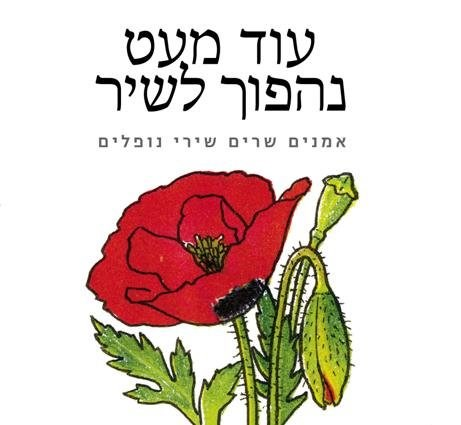 "גבורה" מילים: רועי קליין ז"ללחן וביצוע: עמיר בניון
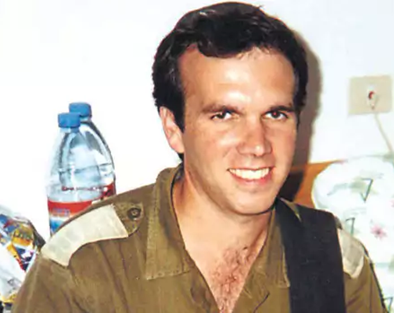 בחיים יש מצבים
שאת הנפש מוסרים לה
אין זמן ואין גבול
אתה הרי יודע
הגבורה הטהורה
היא גבורת המלחמה הזו
מי כמוך יודע

שיושר זה לא רק איך לא לשקר
תמיד בין שתי נקודות מחבר
הוא פנימי ואמיתי
הוא מקור של רחמים
הוא חסד אין סופי
אם יש בך חסד
אתה תהיה גיבור
כי גבורת המלחמה
טובה היא רק כשמקורה הוא ישר
אתה טהור, אתה יודע

כי גבורת המלחמה
זכה היא רק כשמקורה הוא אור
אתה מאיר, אתה יודע

יושר זה לא רק איך לא לשקר
תמיד בין שתי נקודות מחבר
הוא פנימי ואמיתי
והוא מקור של רחמים
וחסד אין סופי
אם יש בך חסד
אתה תהיה גיבור
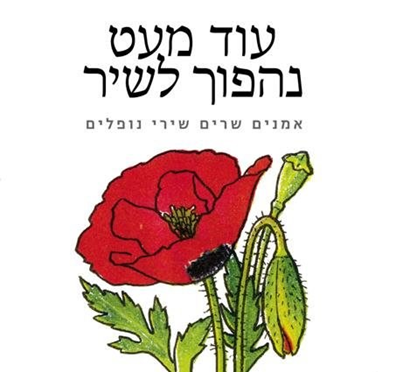 נאזין לשיר ונשיב על השאלות:

מהו יושר בעיני המפקד רועי?
מה נאמר לגבי החסד והרחמים?
מהי גבורה עפ"י שירו?
"גבורה"
[Speaker Notes: נאזין לשיר אך נצפה במילות השיר שבמצגת]
נכיר סיפור גבורה:רב סרן רועי קליין ז"ל
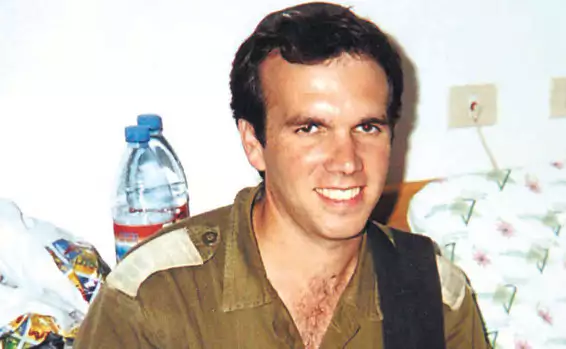 האחות, יפעת עפרון: "רועי היה איש צבא מבריק"
כשאני נזכרת באחי, אני חושבת שהוא היה גיבור בכל המובנים. אדם טוטאלי בכל דבר שעשה, אם זה בחיי הצבא, המשפחה, לימודי התורה והלימודים אקדמאיים אותם סיים בהצטיינות – הכל תוך חתירה למצוינות ובצניעות רבה.
הגבורה שלו התבטאה בהחלטות שהוא קיבל ובאחריות הפיקודית שלו, אשר לא נבעו משום שיקולים זרים. אף פעם לא חשב מה אחרים יגידו, אלא ביצע את מה שנכון, מה שצריך היה להיעשות. גם המעשה שהביא למותו – הוא עשה אותו מתוך מחשבה. הוא פיקד ותכנן. לקח אחריות, גיבש החלטה וביצע אותה בזמן אמת.
המורשת שרועי השאיר אחריו היא שתישא עליך ערכים, ותדע למה אתה עושה דברים ולמען מה. ושאם אתה בוחר לעשות משהו, תשקיע את כל כולך בזה, גם אם זה ייאלץ אותך לעבוד קשה. היה לו איזה משפט כזה שהוא תמיד אמר: 'קשה זה טוב'. כי יש איזו תחושת סיפוק שמתקבלת כשאתה עובד קשה למען דבר מסוים והוא יוצא מוצלח. ואני חושבת שזה היה המוטו שלו לכל לאורך חייו.
רועי מסמל עבורי את ערך הגבורה. גבורה באה לידי ביטוי בכל דבר שנגע בו בחייו. ואם יש מסר שצריך לקחת ממנו ולהעביר הלאה הוא יהיה - תאמין במה שאתה עושה, תתרום למדינה ותעשה את זה על הצד הטוב ביותר. זה רועי".

מהי גבורה לפי יפעת, אחותו של רועי קליין ז"ל?
נכיר סיפור גבורה:המרגל אלי כהן ז"ל
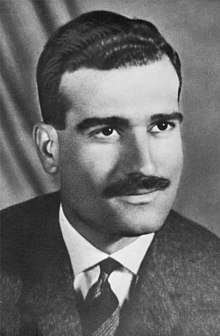 אלי כהן עלה לארץ ממצריים בגיל 33.
הוא גויס למודיעין ואח"כ ל"מוסד" ונשלח לסוריה למשימה 
חשאית תחת זהות בדויה.
הוא נקרא בכינוי : "האיש שלנו בדמשק" ונודע כאחד מגדולי 
המרגלים של ישראל.
בשלוש שנותיו בדמשק פעל בבדידות ובאומץ רב, פיתח 
מערכת קשרים ענפה עם צמרת הממשלה והצבא הסורים, 
והעביר למדינת ישראל מידע חיוני, שתרם רבות לניצחון צה"ל בכיבוש רמת הגולן במלחמת ששת הימים.
ב 1965 נתפס על ידי הסורים, והוצא להורג בתלייה בדמשק, וטרם הובא לקבר ישראל.
אלי כהן פעל בעוז וסיכן את נפשו בלב שטח האויב למען בטחונה של מדינת ישראל.  יהי זכרו ברוך.
[Speaker Notes: אם נותר זמן, חשוב להתייחס גם לגבורתו של אלי כהן.הוא מוזכר בטקס ובקרוב נצא להצגה אודותיו.]
מיהו גיבור?
ביחידה זו עסקנו במושג "גבורה".
ראינו שבצה"ל מעניקים עיטורים לחיילים שמפגינים אומץ לב  וגבורה הכרנו סיפורי גבורה, ושירים שכתבו נופלים העוסקים בנושא.

מיהו גיבור, לדעתכם?
על אלו מעשים אתם הייתם מעניקים צל"ש לחיילים? 
מדוע לדעתכם חשוב להכיר סיפורי גבורה?
לסיום:
גבורה - מעלה אנושית המתבטאת לרוב בעשיית מעשה אומץ אל מול סכנות ותוך הקרבה עצמית (או נכונות לעשייה כזו).
מעשה גבורה - מעשה של בחירה ערכית, מעשה שבו האדם מתגבר על צרכים, על יצרים או על אינטרסים מידיים ומבצע פעולה לטובת הזולת או הכלל.
[Speaker Notes: פסקה לסיום – מופעה רק בעת לחיצה]
גיבור - הארות
•       גיבור יכול להיות אדם חזק מבחינה פיזית או אדם חלש מבחינה פיזית. לא כל גבורה 
        דורשת כוח פיזי.
•       גיבור איננו אדם שאין בו פחד, כי אם אדם הכובש את פחדיו.
•       הגבורה דורשת אומץ, אבל לא כל אומץ הוא גבורה. ולא כל אמיץ הוא גיבור.
•       הגיבור דבק במטרתו, ואינו מוותר בקלות, למרות הקשיים שעומדים בדרכו.
•       גבורה - איננה תוקפנות.
•       גבורה שנועדה להגן יכולה להיות כרוכה באלימות, אבל אלימות איננה גבורה.
•       הגבורה מתגלה בתחומים שונים של החיים, ולא רק בשדה הקרב.
•       הגבורה דורשת שליטה עצמית (כיבוש היצר) והקרבה.
•       אדם מסוגל למעשה גבורה, אם הוא מאמין במטרה שלשמה הוא פועל.
•       הגבורה מתבטאת במעשים שנעשים למען הזולת, או תורמים לכלל. ואין בה אנוכיות.
•       הגבורה מותנית בצדקת המטרה שלמענה נלחמים. (אך על צדקת המטרה אפשר 
        להתווכח).
•       לא כל מעשה גבורה מסתיים בניצחון. גיבורים - לעתים מצליחים להשיג את מטרתם, 
        ולעתים נכשלים. אבל כל מעשה של גבורה הוא ניצחון של הרוח האנושית.
[Speaker Notes: שקופית זו מעלה הארות בנושא גבורה עבור המורה.]